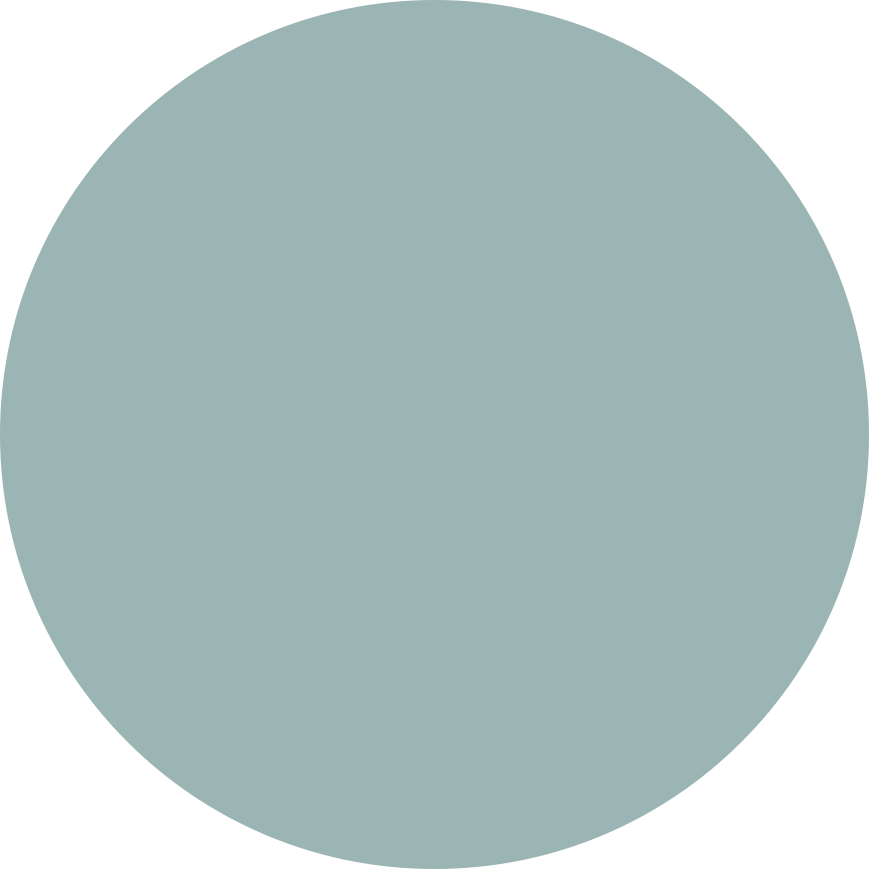 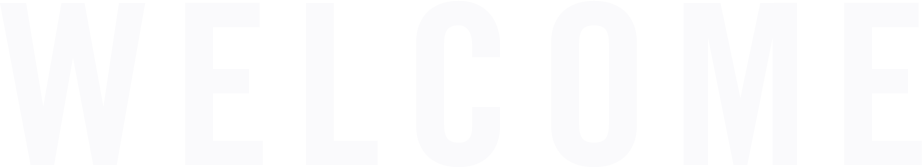 We’re so happy to have you here!
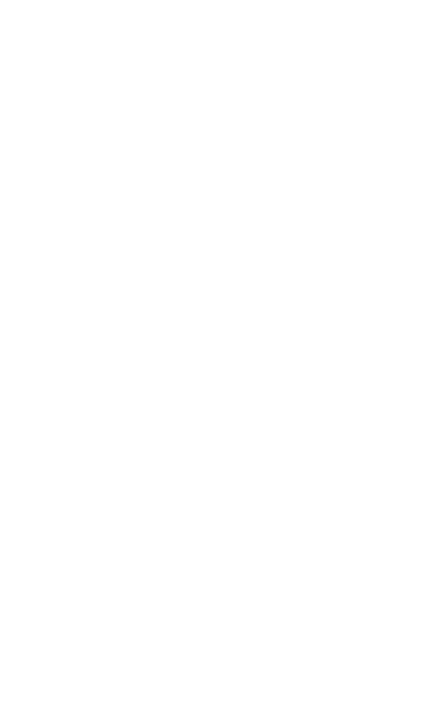 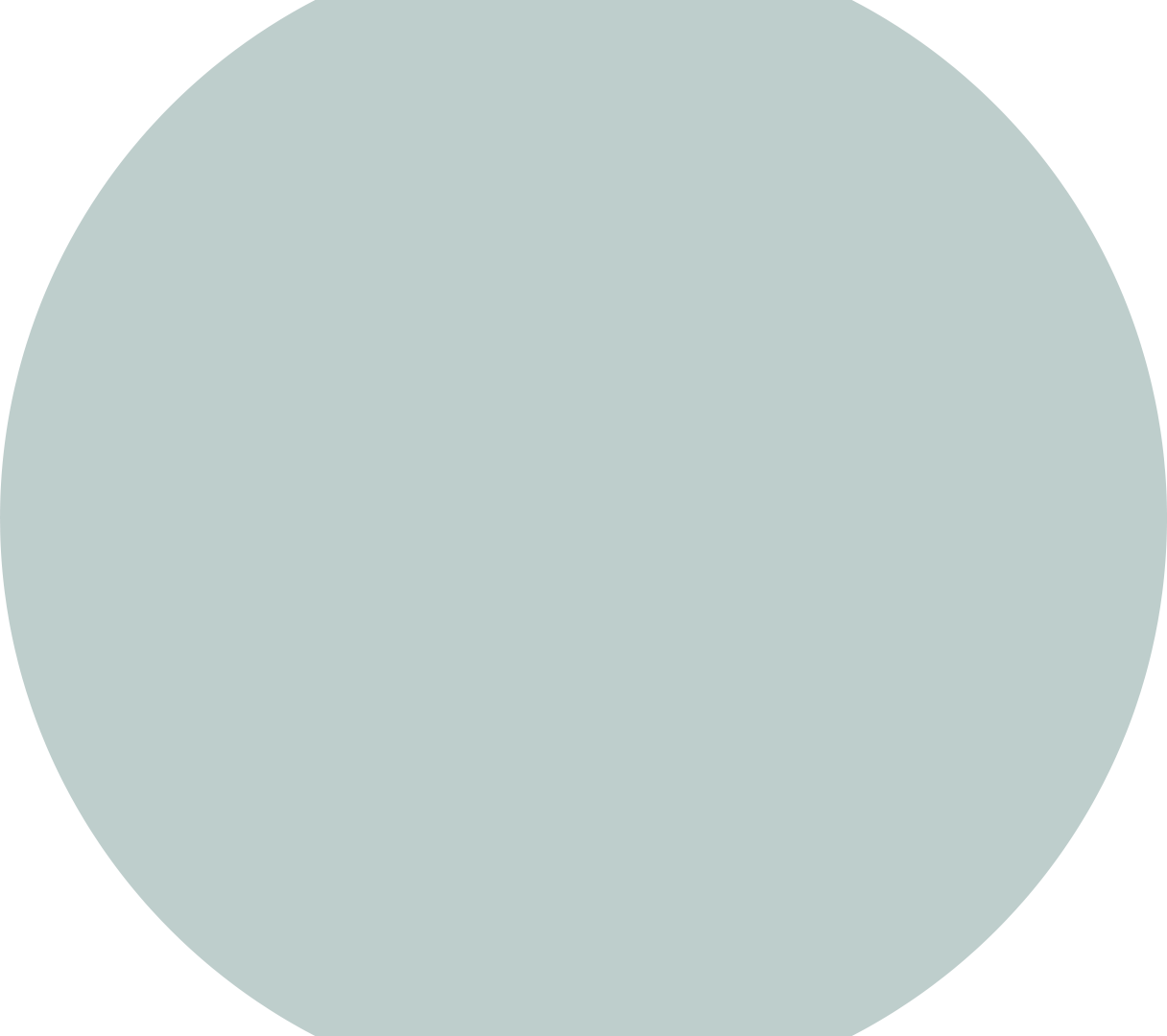 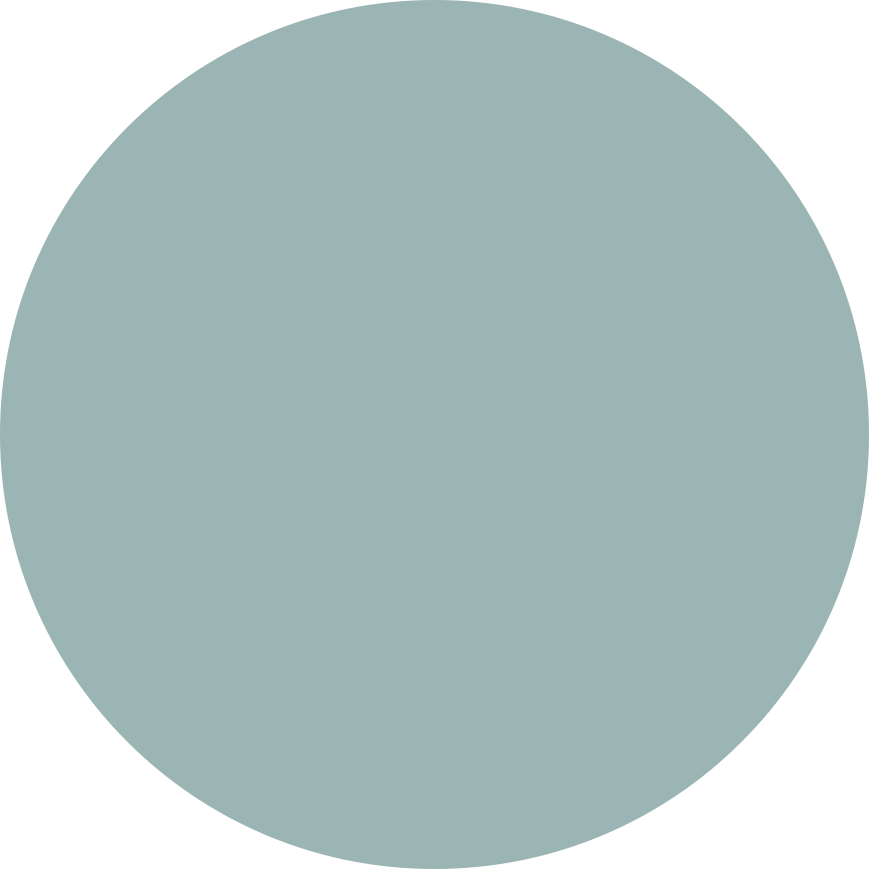 Gifts of the Holy Spirit
Urbanus Kiio
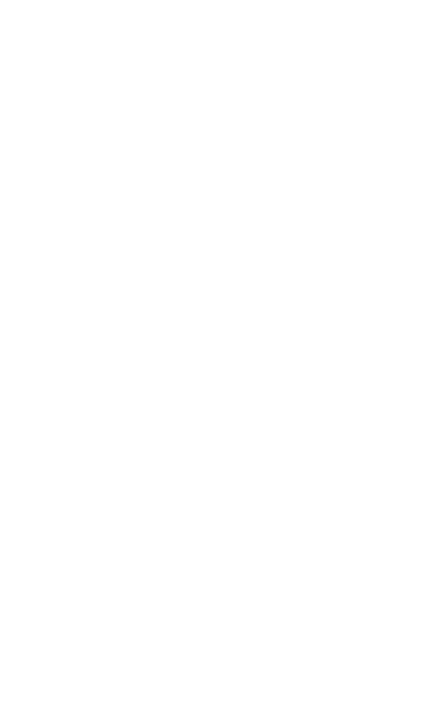 1 Corinthians 12:1-3(ESV)Now about the gifts of the Spirit, brothers and sisters, I do not want you to be uninformed. 2 You know that when you were pagans, somehow or other you were influenced and led astray to mute idols. 3 Therefore I want you to know that no one who is speaking by the Spirit of God says, “Jesus be cursed,” and no one can say, “Jesus is Lord,” except by the Holy Spirit.
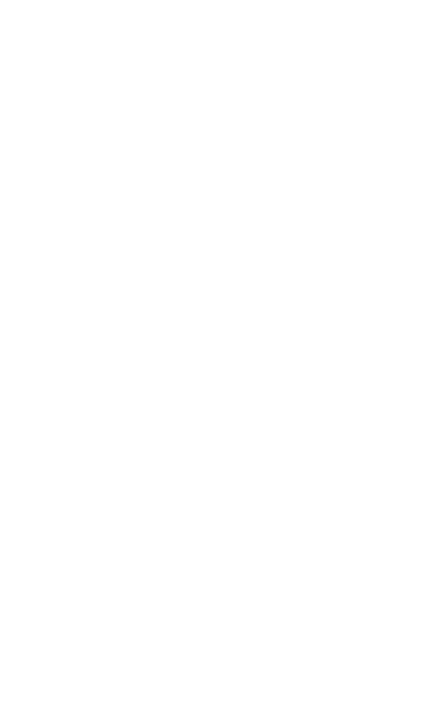 1 Corinthians 12:4-6(ESV)4 There are different kinds of gifts, but the same Spirit distributes them. 5 There are different kinds of service, but the same Lord. 6 There are different kinds of working, but in all of them and in everyone it is the same God at work.
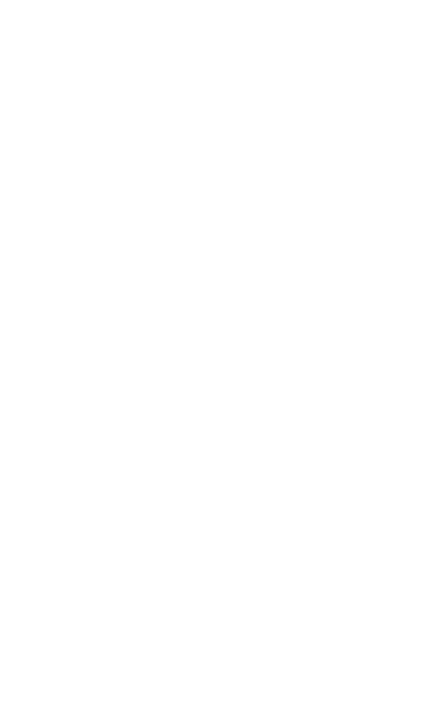 1 Corinthians 12:7-10(ESV)7 Now to each one the manifestation of the Spirit is given for the common good. 8 To one there is given through the Spirit a message of wisdom, to another a message of knowledge by means of the same Spirit, 9 to another faith by the same Spirit, to another gifts of healing by that one Spirit,
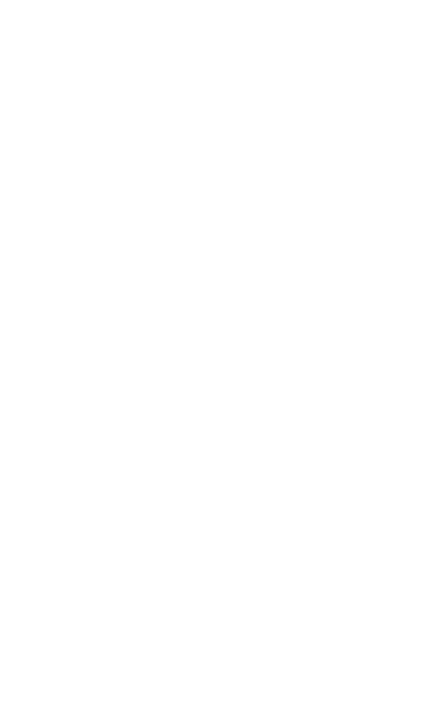 1 Corinthians 12:10-11(ESV)10 to another miraculous powers, to another prophecy, to another distinguishing between spirits, to another speaking in different kinds of tongues,[a] and to still another the interpretation of tongues.[b] 11 All these are the work of one and the same Spirit, and he distributes them to each one, just as he determines.
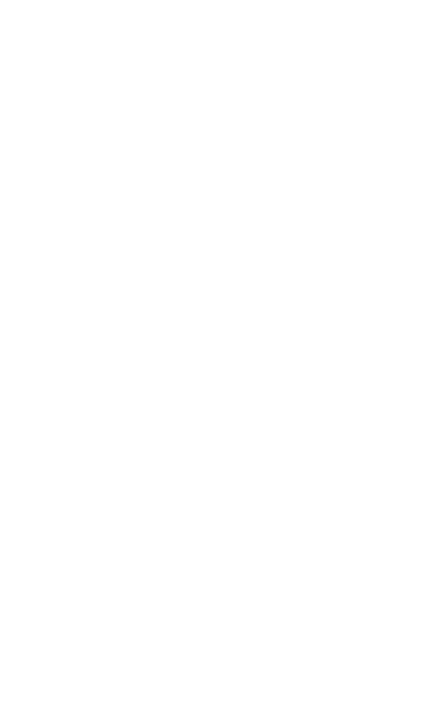 The 9 gifts of the Holy Spirit
Word of Wisdom
Word of Knowledge
Faith
Gifts of healing
Working of miracles
Prophecy
Discernment
Speaking/praying in tongues
Interpretation of tongues
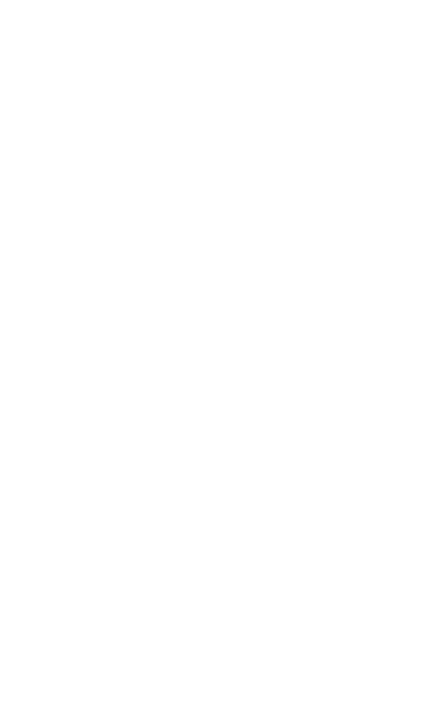 Word of wisdom
-Divine and supernatural insight from God.
-Supernatural problem solving ability.  
-Very different from intellectual wisdom attained by schooling.
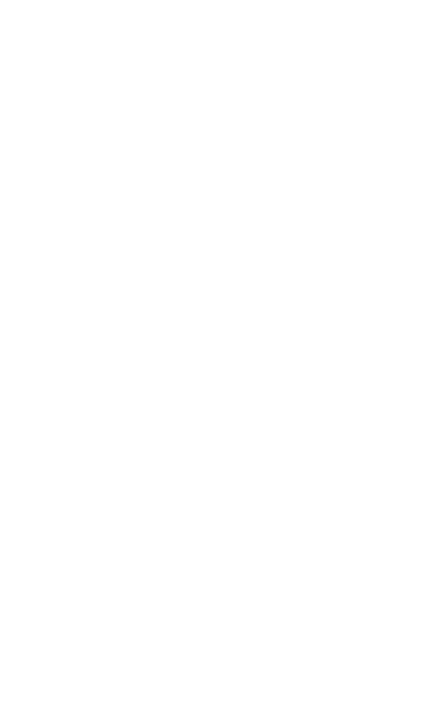 Mathew 26:17-19
17 Now on the first day of Unleavened Bread the disciples came to Jesus, saying, “Where will you have us prepare for you to eat the Passover?” 18 He said, “Go into the city to a certain man and say to him, ‘The Teacher says, My time is at hand. I will keep the Passover at your house with my disciples.’”
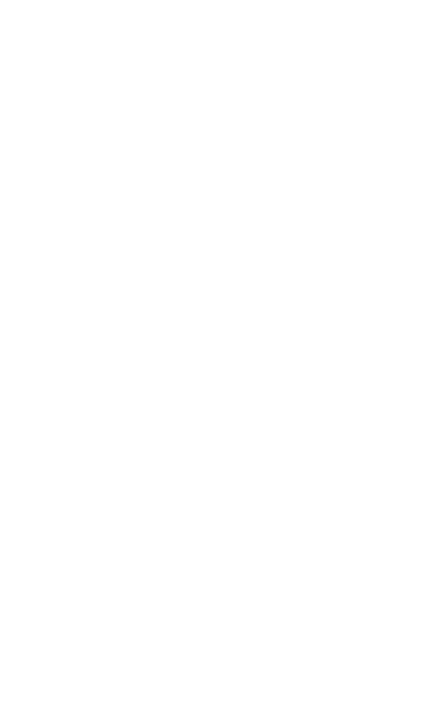 Word of knowledge- God supernaturally reveals information about someone else or a situation.
-Very powerful tool for Evangelism (opens peoples heart for conversation/ministry).
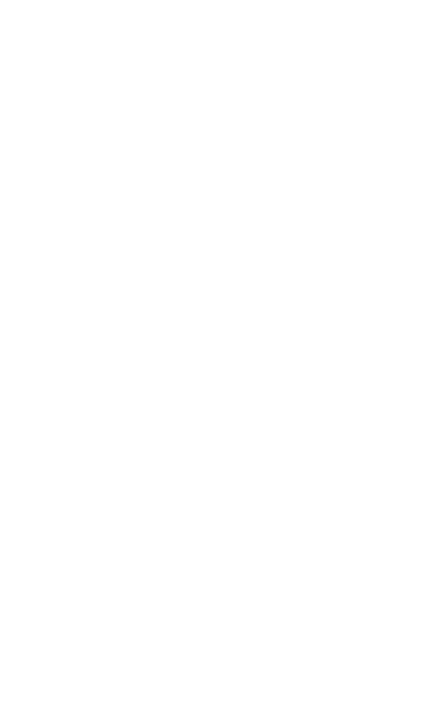 John 1:47-49 (ESV)47 Jesus saw Nathanael coming toward him and said of him, “Behold, an Israelite indeed, in whom there is no deceit!” 48 Nathanael said to him, “How do you know me?” Jesus answered him, “Before Philip called you, when you were under the fig tree, I saw you.” 49 Nathanael answered him, “Rabbi, you are the Son of God! You are the King of Israel!”
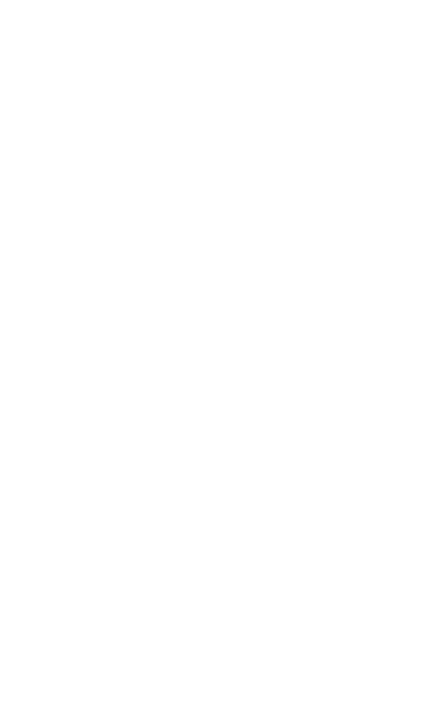 Faith- Strong and unwavering belief in God’s promises. 
- Strong Confidence that God will do things which are beyond your ability.
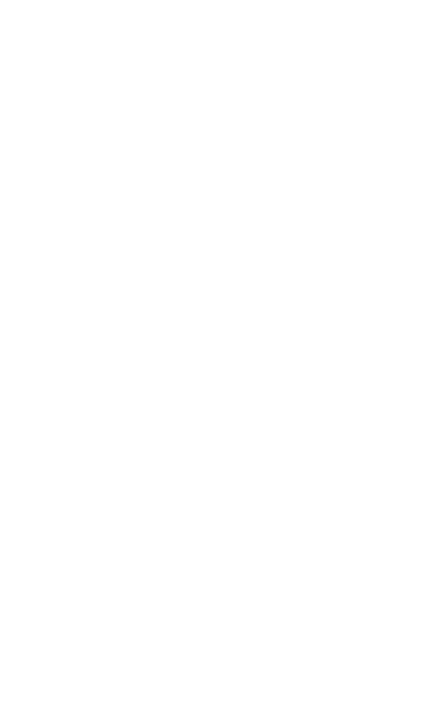 James 5:17(ESV)17 Elijah was a man with a nature like ours, and he prayed fervently that it might not rain, and for three years and six months it did not rain on the earth. 18 Then he prayed again, and heaven gave rain, and the earth bore its fruit.
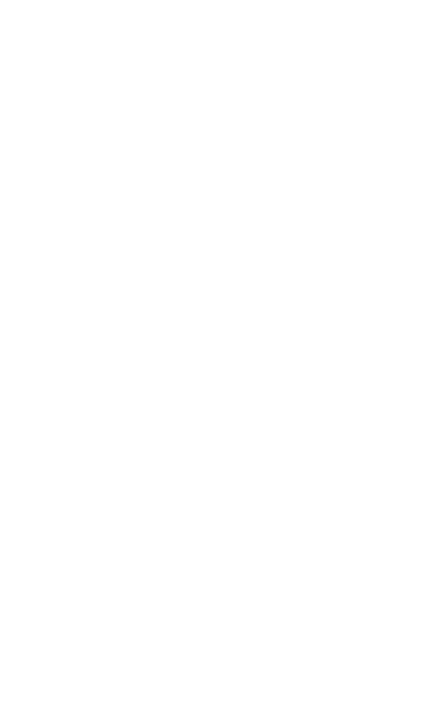 Gift of healing
Ability to heal all diseases and infirmities supernaturally (no doctor or physician).
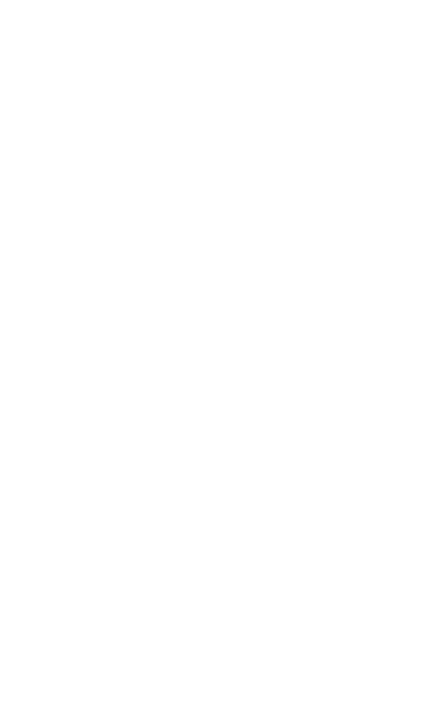 Mathew 9:35(ESV)35 And Jesus went throughout all the cities and villages, teaching in their synagogues and proclaiming the gospel of the kingdom and healing every disease and every affliction.
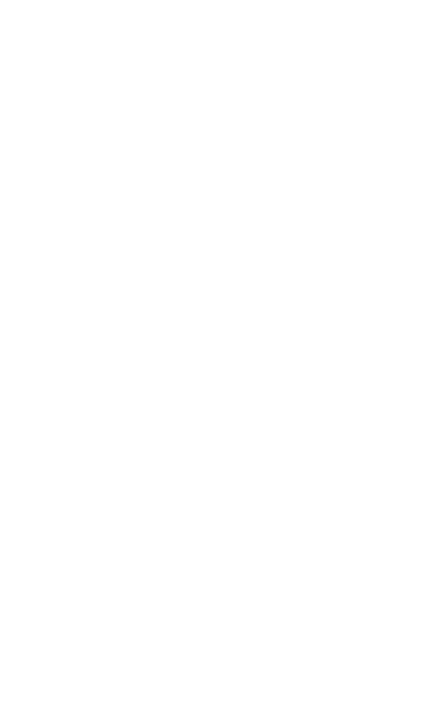 Acts 5:14-16(ESV)14 And more than ever believers were added to the Lord, multitudes of both men and women, 15 so that they even carried out the sick into the streets and laid them on cots and mats, that as Peter came by at least his shadow might fall on some of them. 16 The people also gathered from the towns around Jerusalem, bringing the sick and those afflicted with unclean spirits, and they were all healed.
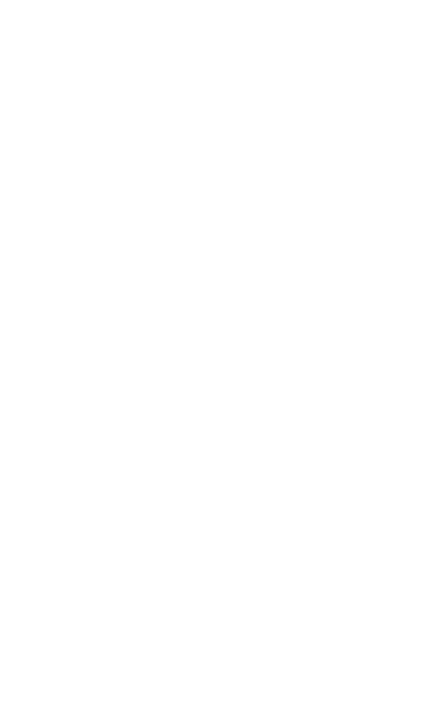 Working of miracles-Ability to do something that’s is beyond human comprehension; causes wonder. 
- Miracles can not be explained by logic or any natural law e.g. Raising the dead back to life.
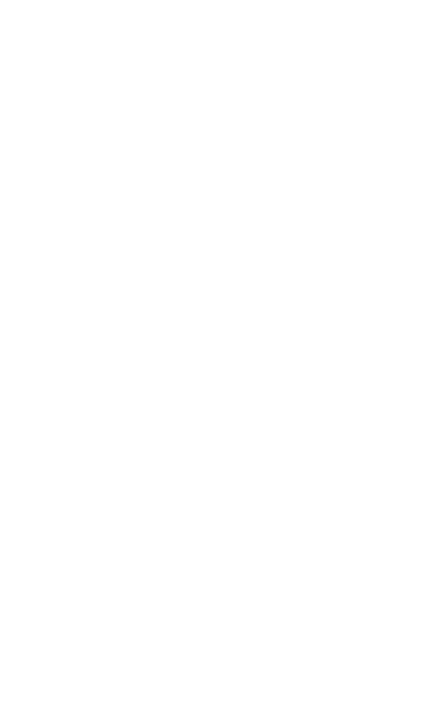 Acts 9:36-42
40 But Peter put them all outside, and knelt down and prayed; and turning to the body he said, “Tabitha, arise.” And she opened her eyes, and when she saw Peter she sat up. 41 And he gave her his hand and raised her up. Then, calling the saints and widows, he presented her alive. 42 And it became known throughout all Joppa, and many believed in the Lord.
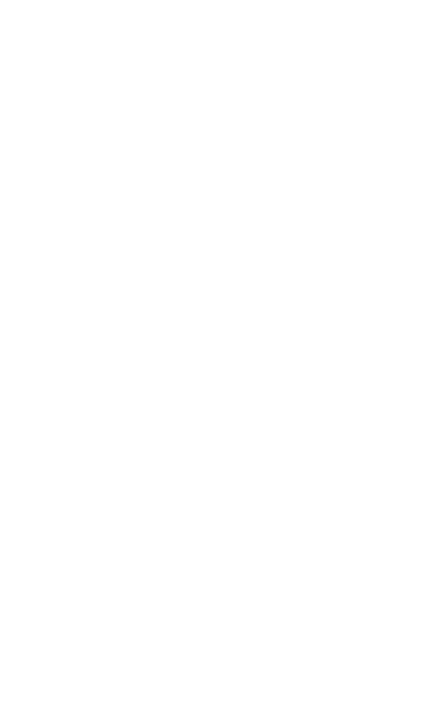 Gift of prophecy
-A message from God about a person regarding the future. 
-It may be an encouragement or promise
-It may also be a warning
-One of the most abused in the modern church
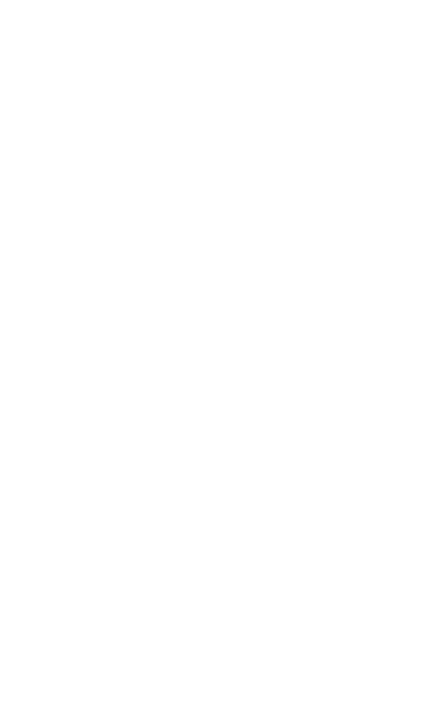 Mark 1:1-3 (ESV)
The beginning of the gospel of Jesus Christ, the Son of God. 2 As it is written in Isaiah the prophet,
“Behold, I send my messenger before your face,who will prepare your way, 3 the voice of one crying in the wilderness: ‘Prepare the way of the Lord, make his paths straight,’”
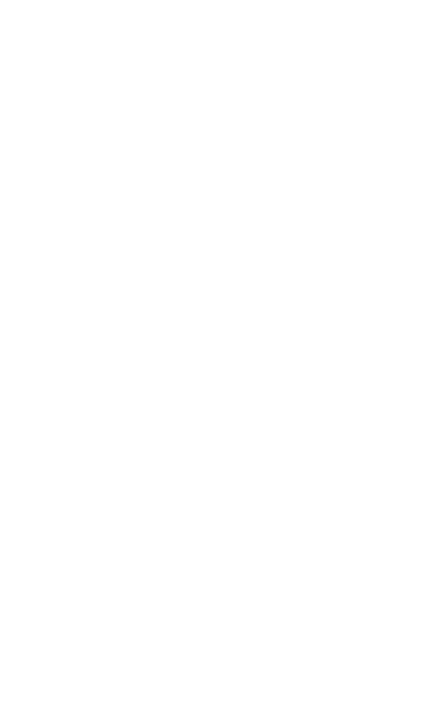 Gift of discernment- Supernatural ability to perceive the spiritual realm. 
-Ability to sense Godly or demonic presence
-Very needful in the current church setup.
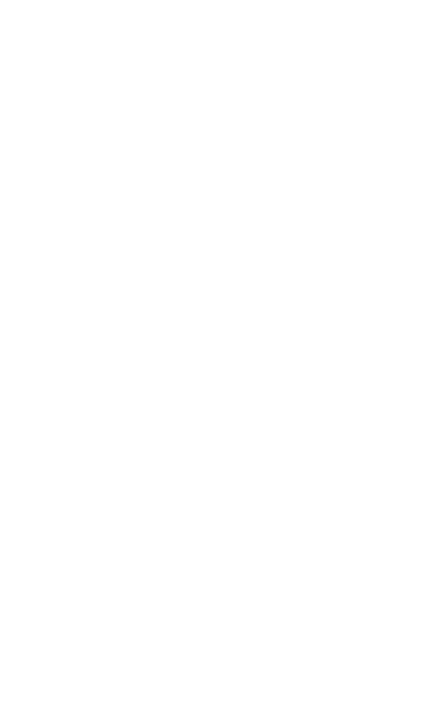 Acts 16:16-18 (ESV)
16 As we were going to the place of prayer, we were met by a slave girl who had a spirit of divination and brought her owners much gain by fortune-telling. 17 She followed Paul and us, crying out, “These men are servants of the Most High God, who proclaim to you the way of salvation.” 18 And this she kept doing for many days. Paul, having become greatly annoyed, turned and said to the spirit, “I command you in the name of Jesus Christ to come out of her.” And it came out that very hour.
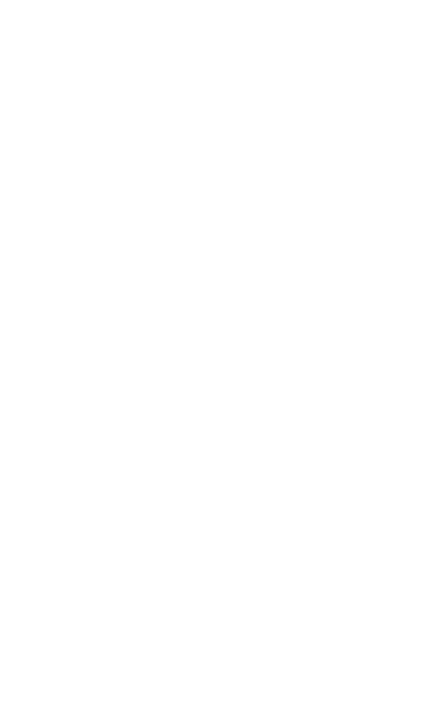 2 Corinthians 11:13-14 (ESV)
13 For such men are false apostles, deceitful workmen, disguising themselves as apostles of Christ. 14 And no wonder, for even Satan disguises himself as an angel of light. 15 So it is no surprise if his servants, also, disguise themselves as servants of righteousness. Their end will correspond to their deeds.
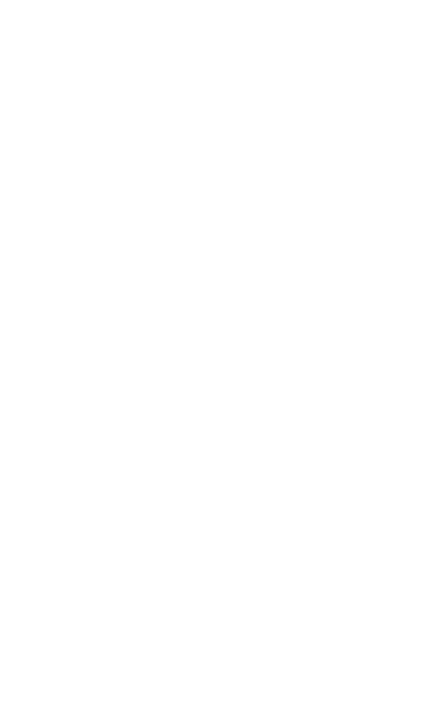 Gift of speaking in other tongues.-Spiritual language spoken in direction of the Holy Spirit.
-May be understandable human languages as witnessed in Acts 2
-Speaking in tongues needs interpretation (for edifying the church)
- Praying in tongue doesn’t need interpretation.
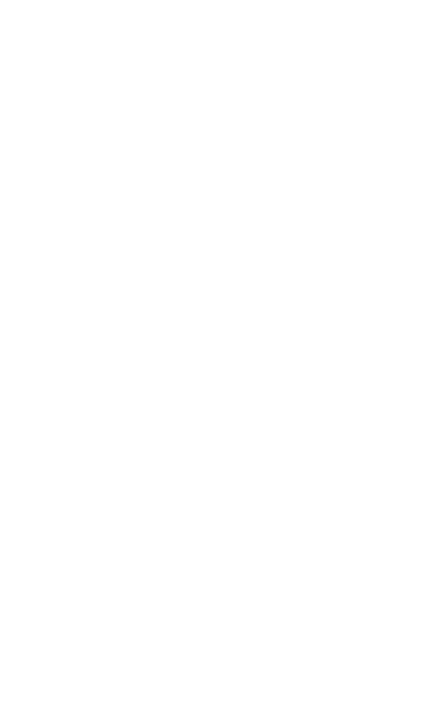 Acts 2: 1-4 (ESV)When the day of Pentecost arrived, they were all together in one place. 2 And suddenly there came from heaven a sound like a mighty rushing wind, and it filled the entire house where they were sitting. 3 And divided tongues as of fire appeared to them and rested[a] on each one of them. 4 And they were all filled with the Holy Spirit and began to speak in other tongues as the Spirit gave them utterance.
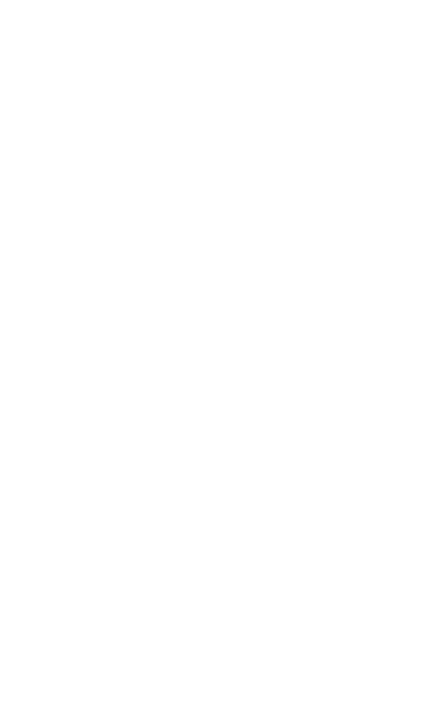 Acts 2: 5-8 (ESV)5 Now there were dwelling in Jerusalem Jews, devout men from every nation under heaven. 6 And at this sound the multitude came together, and they were bewildered, because each one was hearing them speak in his own language. 7 And they were amazed and astonished, saying, “Are not all these who are speaking Galileans? 8 And how is it that we hear, each of us in his own native language?
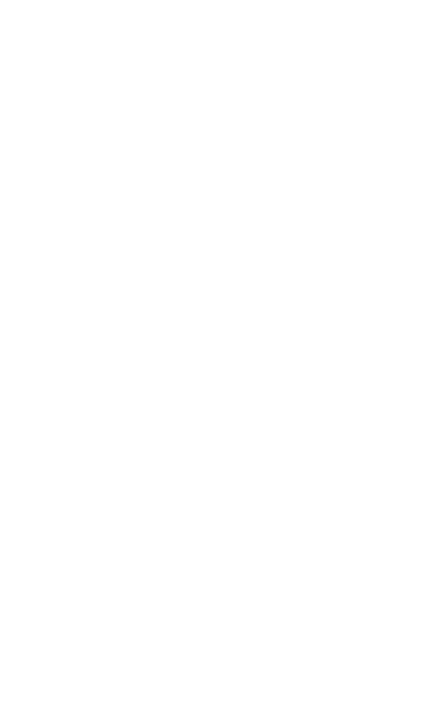 Interpretation of tongues-Ability to supernaturally understand when someone is speaking in tongues.
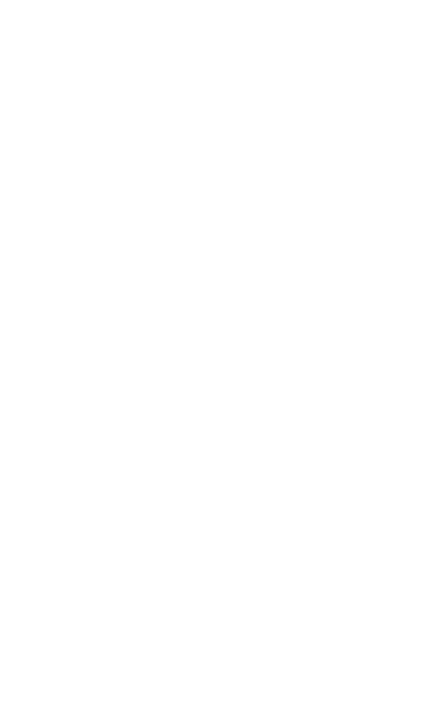 1 Corinthians 14:2, 13 (ESV)
2 For one who speaks in a tongue speaks not to men but to God; for no one understands him, but he utters mysteries in the Spirit. 

6 Now, brothers, if I come to you speaking in tongues, how will I benefit you unless I bring you some revelation or knowledge or prophecy or teaching? 13 Therefore, one who speaks in a tongue should pray that he may interpret.
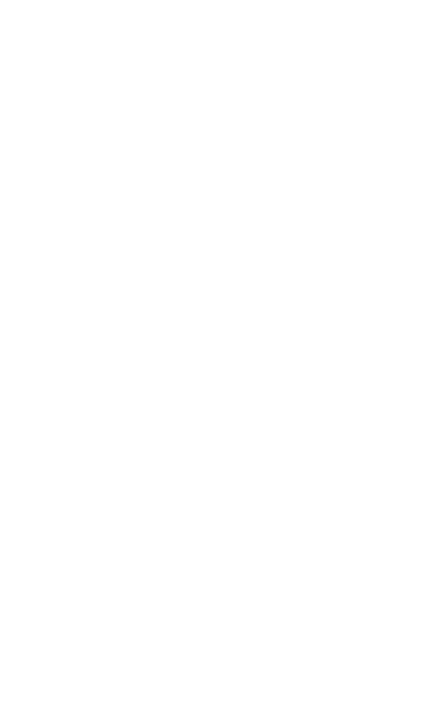 Key takeaways:- Gifts of the Holy Spirit are given to us to equip us for work of ministry. 
-Gifts are given to us to edify (build up) the church of Christ. 
-Gifts should not be used for self-seeking purposes or building oneself a reputation. Use the gift to glorify Christ, not yourself!
- Gifts are not a measure of spirituality, God gives as He wills!
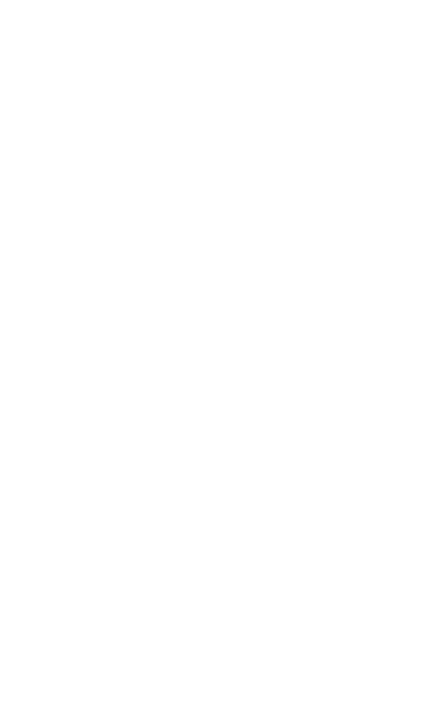 1 Corinthians 14:7, 27-30 (ESV) 7 To each is given the manifestation of the Spirit for the common good.
27 Now you are the body of Christ and individually members of it. 28 And God has appointed in the church first apostles, second prophets, third teachers, then miracles, then gifts of healing, helping, administrating, and various kinds of tongues.
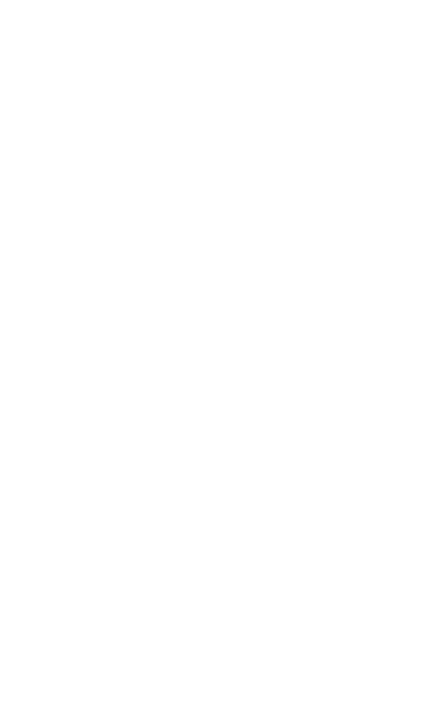 1 Corinthians 14:29-30 (ESV)29 Are all apostles? Are all prophets? Are all teachers? Do all work miracles? 30 Do all possess gifts of healing? Do all speak with tongues? Do all interpret?
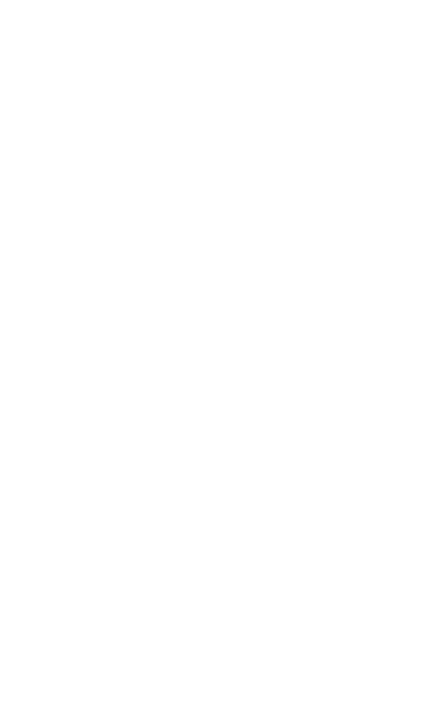 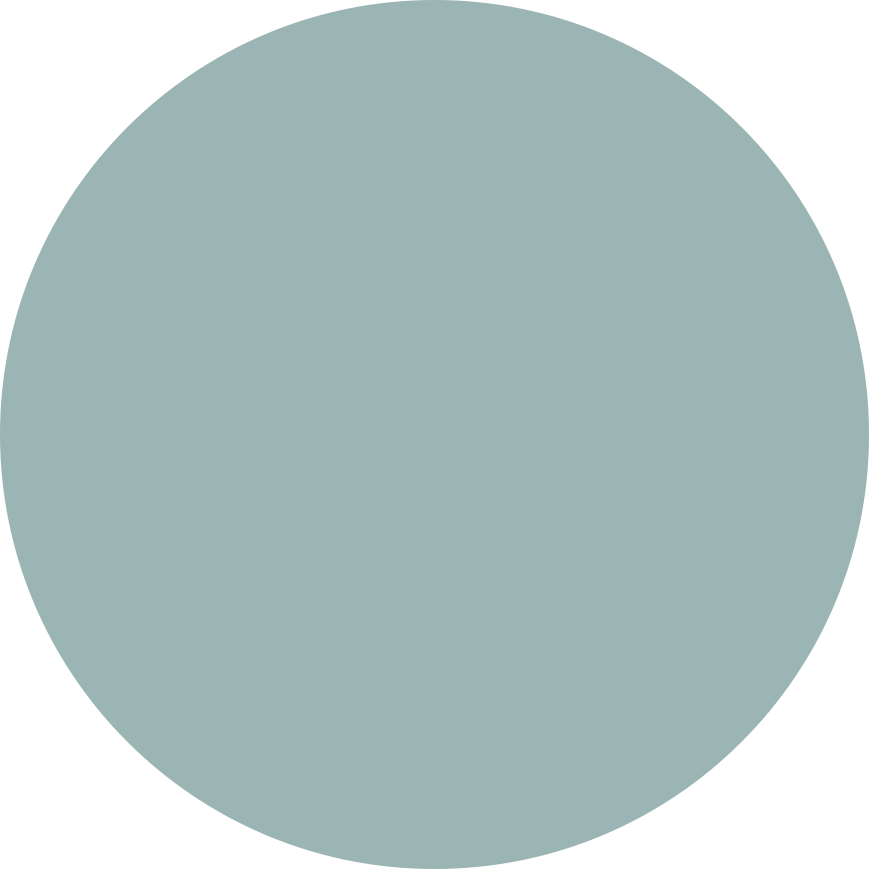 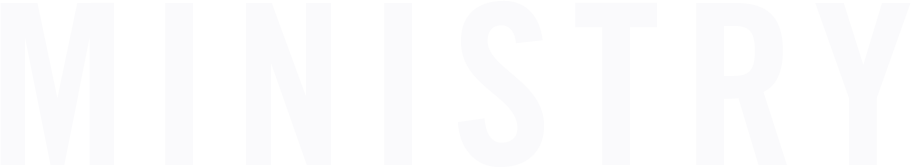 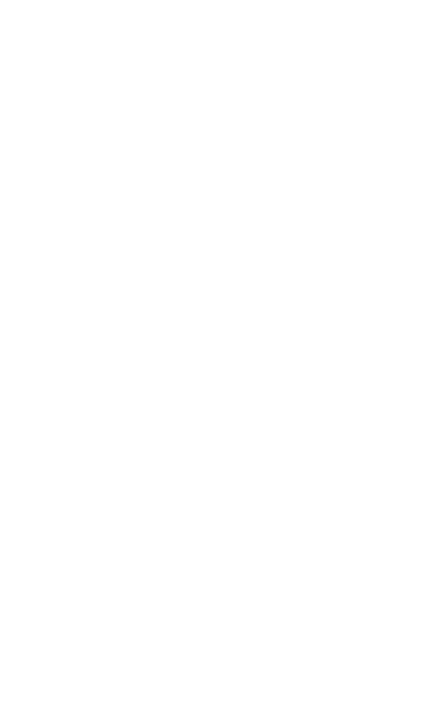 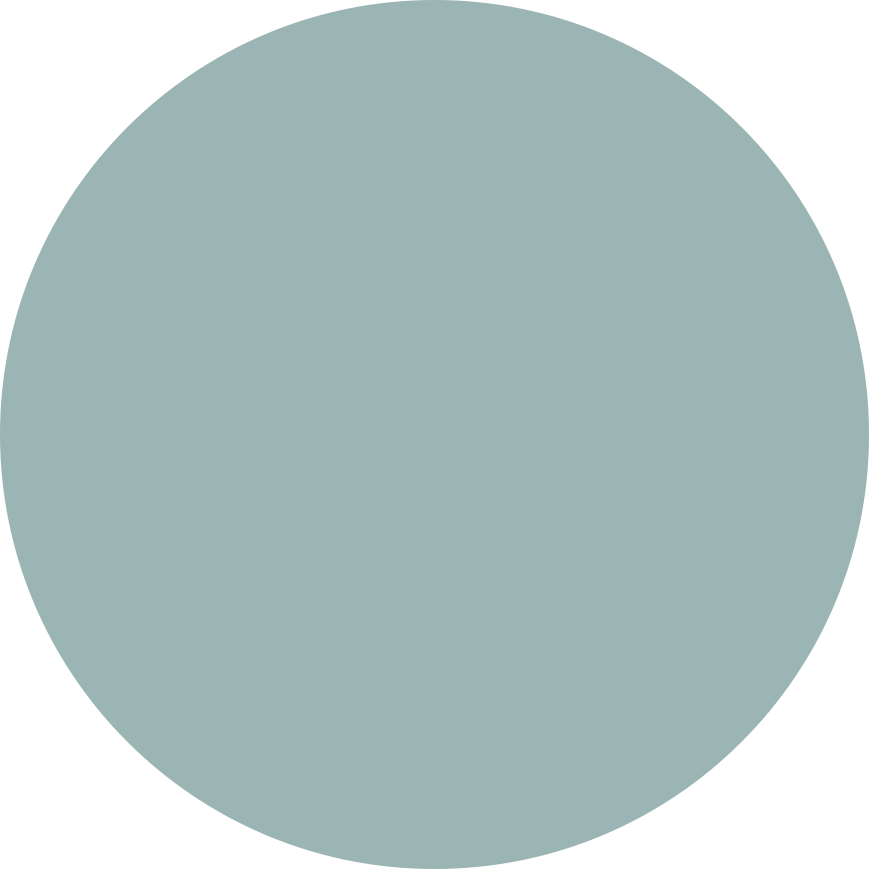 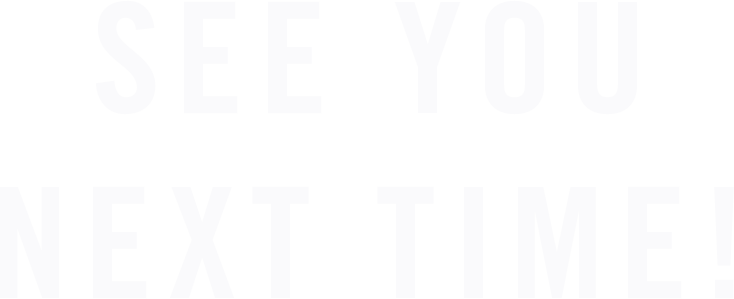 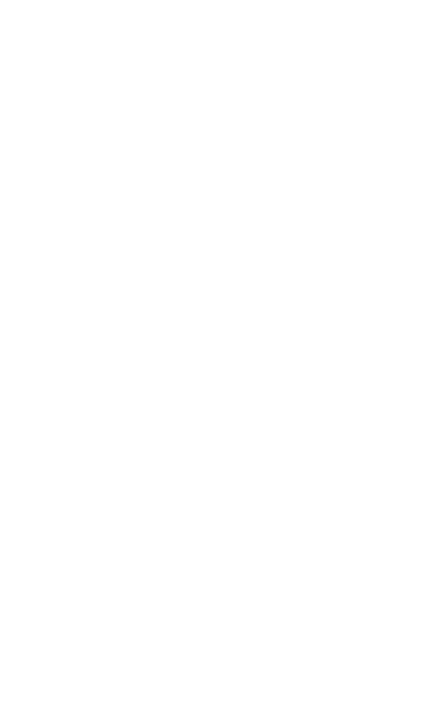